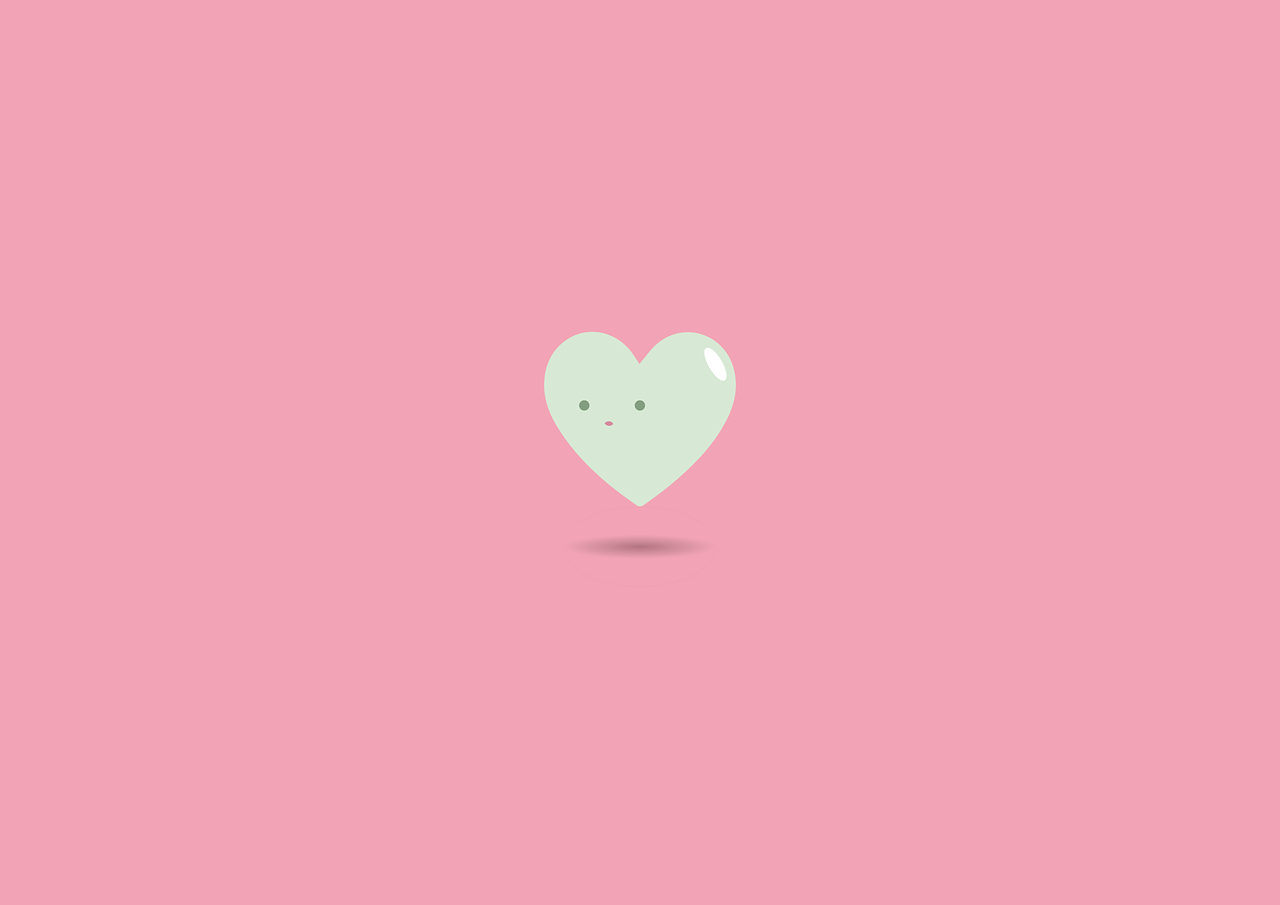 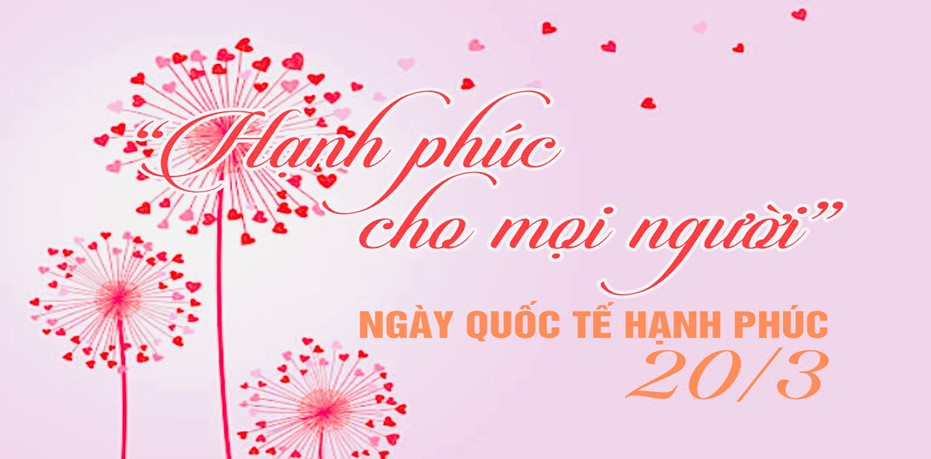 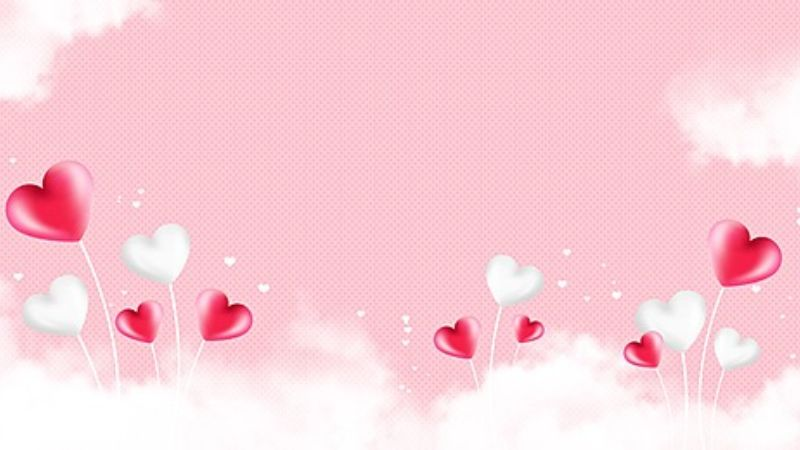 CHỦ ĐỀ NĂM 2024:
TRƯỜNG MẦM NON TÂN THÔNG HỘI 4
Ngày Quốc tế hạnh phúc 20/3 được Tổng Thư ký Liên Hợp Quốc Ban Ki Moon chính thức công bố tại một hội nghị của Liên Hợp Quốc về vấn đề này từ tháng 6/2012.
Đến nay, đã có 193 quốc gia thành viên, trong đó có Việt Nam cùng cam kết ủng hộ, hành động, tích cực và nỗ lực nhiều hơn để xây dựng một thế giới đại đồng, nâng cao chất lượng cuộc sống, xây dựng xã hội công bằng, phát triển bền vững, đem lại hạnh phúc cho nhân loại.
THÔNG ĐIỆP:
- Gia đình hạnh phúc là nền tảng của quốc gia thịnh vượng.
- Đầu tư cho công tác gia đình là đầu tư cho phát triển bền vững.
- Gia đình: điểm xuất phát và đích đến của chính sách.
- Hệ giá trị gia đình là hạt nhân của hệ giá trị quốc gia.
- Gia đình là nơi nuôi dưỡng, trao truyền các giá trị văn hóa tốt đẹp.
- Xây dựng nhân cách con người Việt Nam bắt đầu từ giáo dục đạo đứ sống trong gia đình.
- Hạnh phúc sẽ tỏa sáng trong gia đình không có bạo lực.
- Hành vi bạo lực gia đình là vi phạm pháp luật.
- Phòng, chống bạo lực gia đình là trách nhiệm của toàn xã hội.
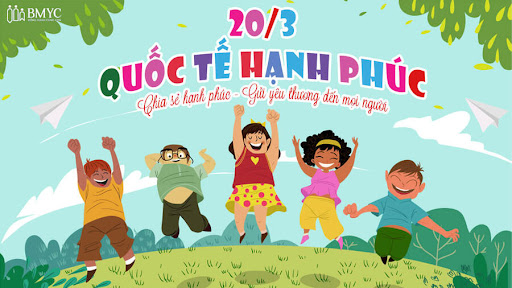